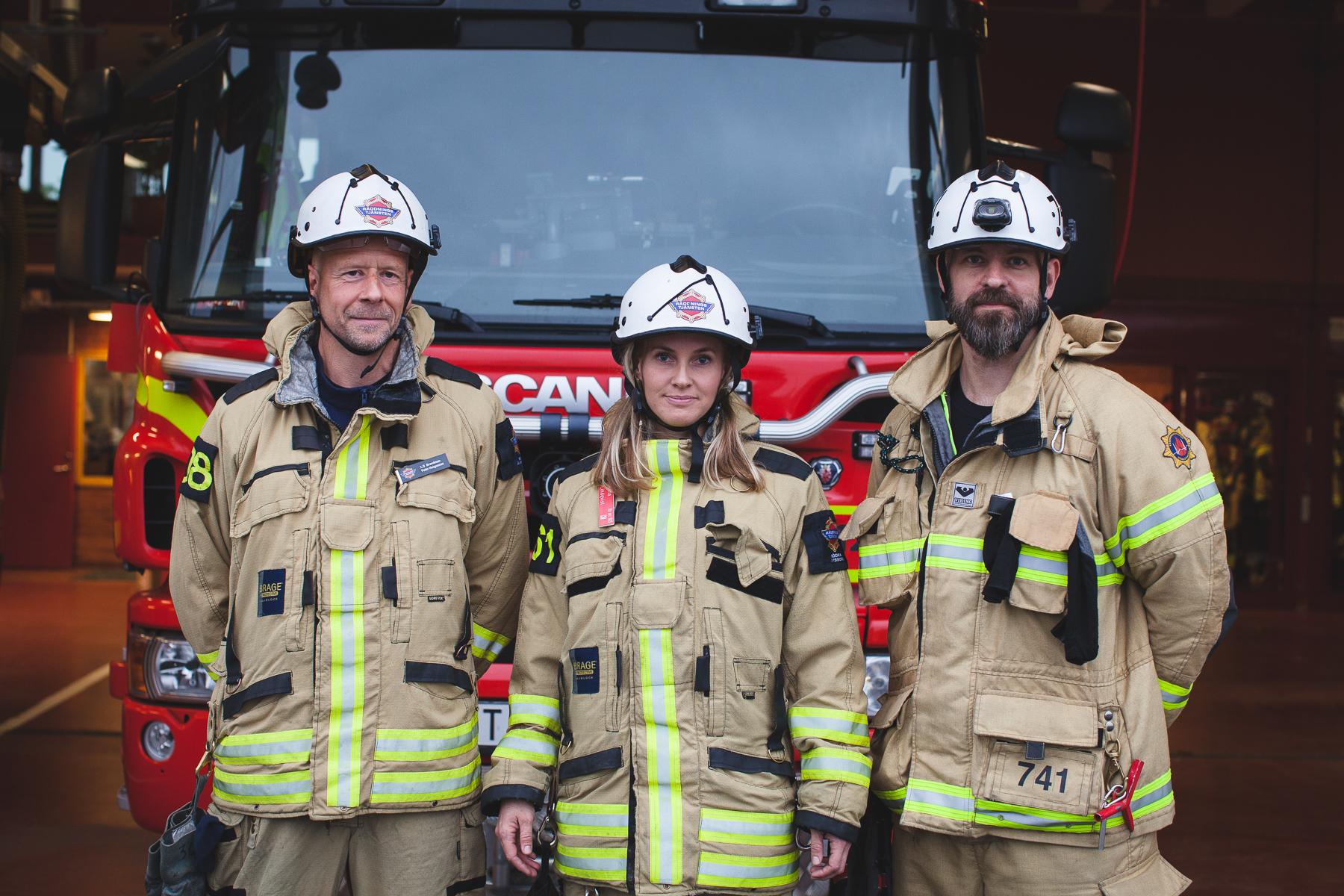 Peter, kock
Fredrik, jurist
Mona, inköpare
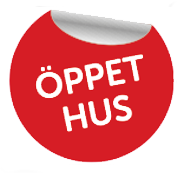 Ett jobb utöver det vanliga
Kom på öppet hus och få reda på mer om jobbet som brandman i beredskap. 
Var: Skene brandstation, Redskapsgatan 5
När: onsdag den 10 april, kl 18–20

Välkommen! Mer information finns på www.xxxxx.se
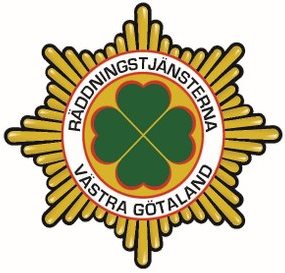